WEBINAIRE : Accueillir un volontaire européen en service civique dans un établissement du SGEC ou du CNEAP
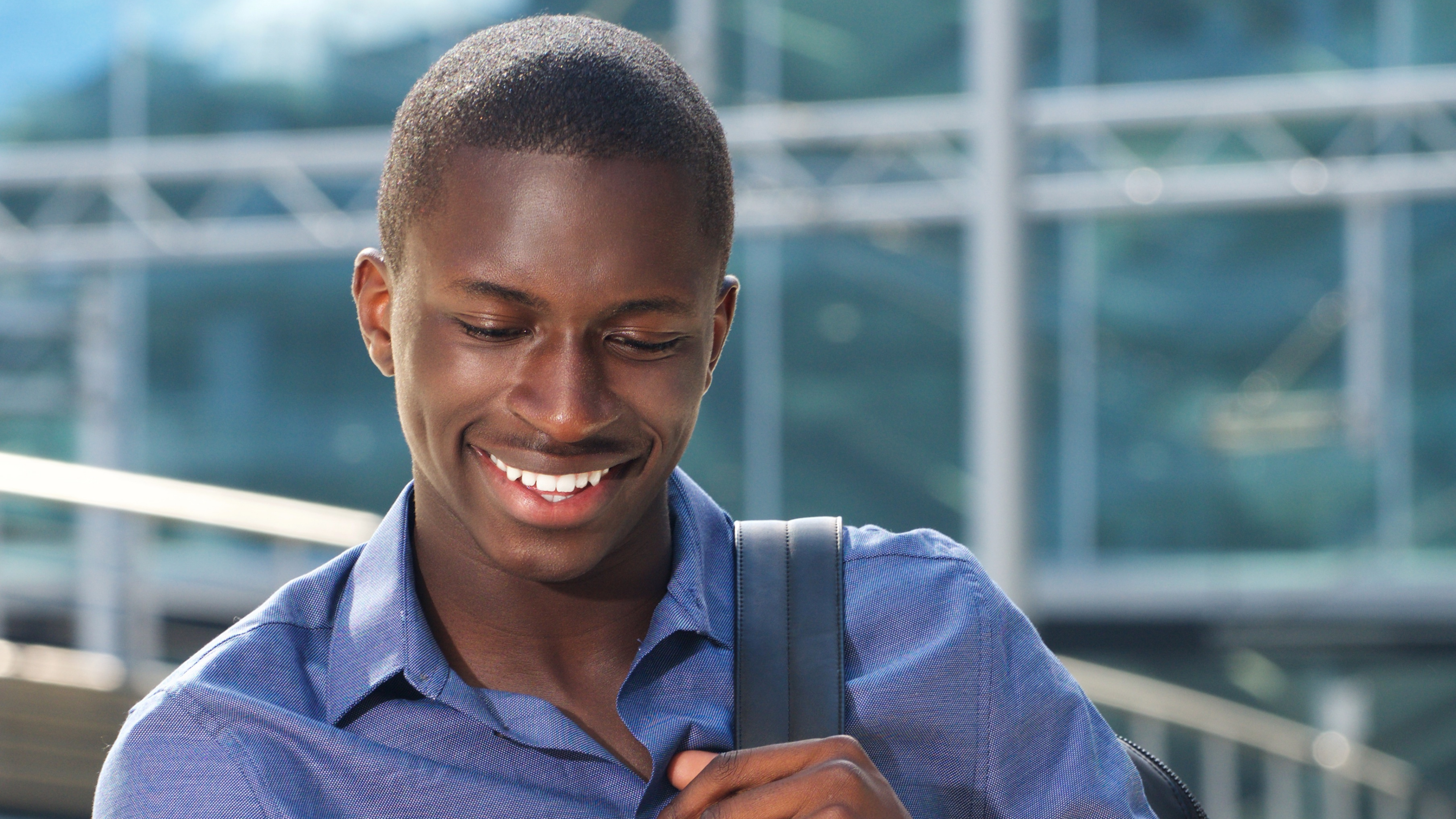 13 juin 2022
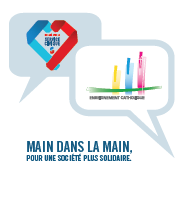 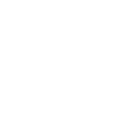 1
Intervenants
Armelle BARIL, FNOGEC
Mickaël GAC, SGEC
Stéphanie DUMORTIER, CNEAP
2
Rappel des caractéristiques
Durée moyenne d’une mission : 8 mois 
 de 6 mois à 10 mois 

Un projet d’intérêt général, utile à la nation

Un projet qui doit permettre au volontaire  de gagner en conscience citoyenne

Complémentarité et non substitution de ses  actions avec celles menées par les salariés,  enseignants et bénévoles
[Speaker Notes: Armelle]
Une fois votre projet accepté
Publication de la mission
Sélection des candidats
 Puis formalités spécifiques et préparation matérielle de l’accueil : 
	- lettre d’engagement à transmettre au volontaire sélectionné
	- Achat du billet d’avion ou de train
       - Sécurité sociale, …
4
[Speaker Notes: Armelle]
Préparer l’accueil et publier votre projet de mission
Points d’attention : 
S’assurer de l’adhésion de l’équipe
Soigner l’accueil et l’intégration – cela s’anticipe, embarquer les collègues avant le recrutement pour éviter les surprises ou défections
Mentionner les conditions d’hébergement dans l’offre que vous publierez (logement individuel, partagé, en famille d’accueil, quelles pièces sont partagées, mixité, …)

Rappels importants : 
- Un volontaire européen n’est pas un assistant de langue ni un traducteur.
- Un volontaire ne doit pas être indispensable, ni se substituer aux enseignants, aux surveillants, ou aux auxiliaires de vie scolaire.
5
[Speaker Notes: Stéphanie]
1. Que faut-il publier ?
La publication de votre offre
Thématique de la mission
Lieu
Dates et durée
Objectif citoyen
Actions au quotidien
Formations obligatoires (PSC1 & FCC et ?)
Tutorat et accompagnement
Présentation de votre institution (cette mission est proposée par…)
Informations pratiques : 
Volume horaires hebdomadaire 
Public 
Logement
Pour postuler : documents à joindre et contact
7
2. Comment procéder pour trouver des candidats ?
Canaux de diffusion de votre offre par pays
9
[Speaker Notes: Stéphanie
https://erasmus-plus.ec.europa.eu/fr/agences-nationales]
Canaux de diffusion de votre offre par pays - suite
10
[Speaker Notes: Stéphanie
https://erasmus-plus.ec.europa.eu/fr/agences-nationales]
Les maisons de l’Europe dans vos départements
29  www.maisoneurope-brest.eu
31  www.europe-toulouse.eu
33 www.europe-bordeaux.eu
35 www.maison-europe-rennes.org
56 www.scoop.it/u/maison-de-l-europe-morbihan
59 www.maisoneuropedouai.eu /  www.maisoneuropedirectdunkerque.fr / www.eurothierache.com
https://www.maisons-europe.eu/coordonnees/
11
Mais aussi…
Les alliances françaises européennes 
https://www.fondation-alliancefr.org/?cat=6 
Les instituts français
https://www.data.gouv.fr/fr/datasets/liste-des-instituts-francais-et-de-leurs-antennes/
12
Et encore…
Vos contacts (dans le pays et en France)
Des ONG ou associations du pays, en lien avec la mission
 https://fej.coe.int/WebForms/ONG/PublicONGsPage.aspx

Et publier bien sûr avant tout sur le site de l’Agence du Service civique, les réseaux sociaux, … !
13
Pour l’ensemble des démarches à prévoir et l’accueil
https://www.fnogec.org/service-civique/campagne-2022-2023-kit-complet/depot-des-projets-de-missions/accueillir-un-volontaire-international


https://www.fnogec.org/service-civique/campagne-2022-2023-kit-complet/depot-des-offres-de-missions-sur-le-site-du-service-civique
14
Questions / Réponses
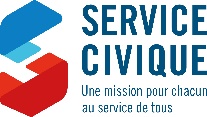 Vos contacts
Pour les établissements du SGEC : Mickaël Gac
m-gac@enseignement-catholique.fr

Pour les établissements du CNEAP : Stéphanie Dumortier
Stephanie.dumortier@cneap.fr

 Pour les questions administratives : Armelle Baril
a-baril@fnogec.org
16
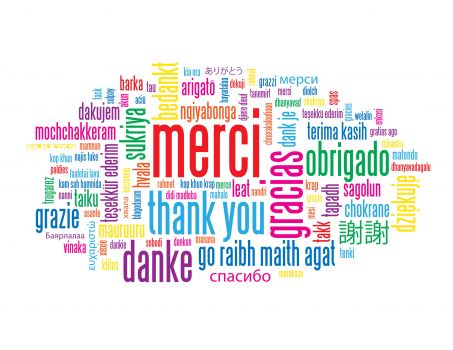 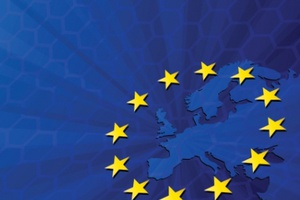 Merci de votre attention et à bientôt pour la suite !
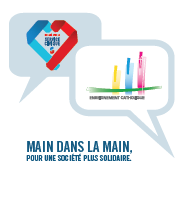 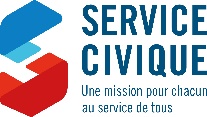